INFORMACIONI SISTEMI
UPRAVLJANJE PODACIMA I ZNANJEM
Branko Latinović
POGLAVLJE 4
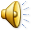 UPRAVLJANJE PODACIMA I ZNANJEM

(Rainer, Turban, str. 102-133)
2
Pregled sadržaja poglavlja
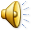 4.1 Upravljanje podacima
4.2 Pojam baza podataka
4.3 Sistemi za upravljanje bazama podataka
4.4 Skladištenje podataka
4.5 Upravljanje podacima u organizaciji
4.6 Menadžment znanja
3
Ciljevi učenja
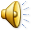 Spoznati važnost podataka, pitanja u vezi sa korišćenjem podataka i životni ciklus podataka.
Opisati izvore podataka i objasniti na koji način se podaci prikupljaju.
Objasniti prednosti pristupa bazi podataka.
Objasniti načine skladištenja podataka i ulogu skladišta podataka u organizaciji i njihovu ulogu u stvaranju podataka vrhunskog kvaliteta.
Definisati znanje i opisati različite tipove znanja.
4
4.1 Upravljanje podacima
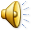 Teškoće u upravljanju podacima

Podaci se obrađuju u nekoliko etapa i često na nekoliko različitih lokacija.
Količina podataka vremenom eksponencijalno raste.
Podaci su razmešteni svuda po organizaciji i prikupljaju ih mnogi pojedinci koji koriste različite metode i uređaje.
Podaci potiču iz ličnih, internih i eksternih izvora.
Neprestano se razvijaju novi izvori podataka.
Podaci vremnom zastarevaju.
Bezbednost podataka, njihov kvalitet i integritet su od suštinskog značaja.
Kao odgovor na te probleme organizacije koriste baze podataka i skladišta podataka radi efikasnosti upravljanja podacima.
5
4.1 Upravljanje podacima
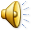 Životni ciklus podataka

Analiza se obavlja pomoću alata za analizu koji traga za obrascima i pomoću inteligentnih sistema koji podržavaju tumačenje podataka.
Poslovanje se zasniva na podacima koji su transformisani u informacije i znanje.
Te aktivnosti na kraju stvaraju znanjekoje se može upotrebiti u procesu donošenja odluka.
6
4.1 Upravljanje podacima
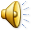 Životni ciklus podataka
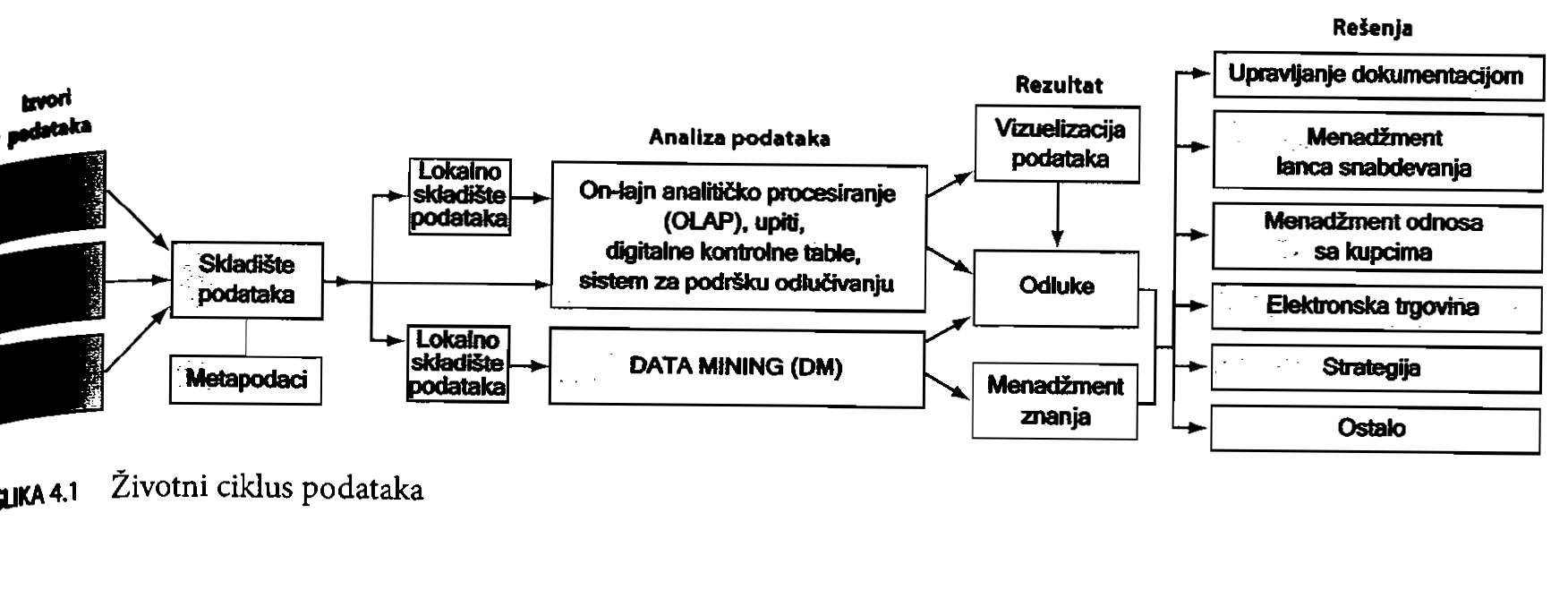 7
4.2 Pojam baza podataka
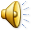 Korišćenje baza podataka otklanja mnoge probleme koji su se javljali kod prethodnih metoda čuvanja i pristupanja podacima.
Baze podataka su organizovane tako da skup softverskih programa (sistem za upravljane bazom podataka) omogućava svim korisnicima da pristupe svim podacima.
Taj sistem minimizira sledeće probleme: redundantnost podataka (kada se isti podaci čuvaju na više mesta), izolovanost podataka (kada aplikacije ne mogu pristupati podacima koji su povezani sa drugim aplikacijama), nekonzistencija podataka (kada se razne kopije istih podataka ne podudaraju).
Uz to taj sistem maksimizira: bezbednost podataka, integritet podataka (podaci moraju ispuniti određene kriterijume, npr. da ne smeju da postoje slova u polju gde se nalazi JMBG, nezavisnost podataka (aplikativni softver i podaci ne zavise jedni od drugih tj.aplikacije i podaci nisu međusobno povezani što znači da razne aplikacije mogu pristupati istim podacima.
8
4.2 Pojam baza podataka
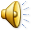 Hijerarhija podataka
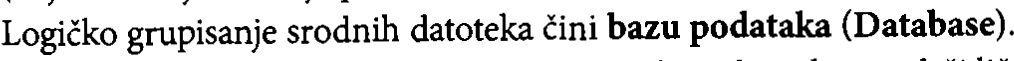 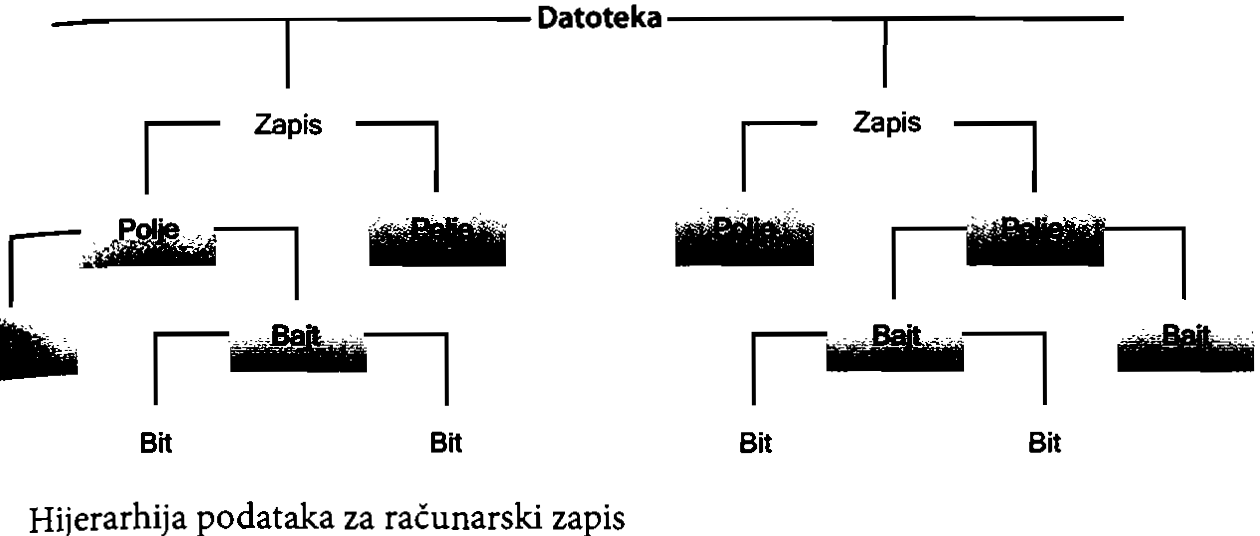 9
4.2 Pojam baza podataka
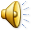 Kreiranje baze podataka

Podaci moraju biti tako organizovani da korisnici mogu da im pristupe, da ih analiziraju i da ih razumeju. Ključ za efikasno stvaranje baze podataka jeste model podataka. Model podataka (Data Model) je dijagram koji predstavlja entitete u bazi podataka i njihove međusobne odnose. Entitet (Entity) je osoba, mesto,stvar ili događaj (npr. kupac, zaposleni ili proizvod) o kojima se čuvaju informacije. Entiteti se obično mogu identifikovati u radnom okruženju korisnika. Zapis uglavnom opisuje neki entitet. Svaka karakteristika ili obeležje određenog entiteta naziva se atribut (Attribute). Koristeći prethodni primer možemo smatrati da su ime kupca, broj zaposlenog i boja proizvoda zapravo atributi.
10
4.2 Pojam baza podataka
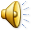 Kreiranje baze podataka

Svaki zapis u datoteci mora imati barem jedno polje koje jedinstveno identifikuje taj zapis, da bi mu se moglo pristupiti, da bi se mogao ažurirati i sortirati. Polje za identifikaciju naziva se primarni ključ (Primary Key). U nekim slučajevima da bi se locirao određeni zapis mora se koristiti i sekundarni ključ. Sekundarni ključ (Secondary Key) je drugo polje koje sadrži neke identifikacione informacije, ali za njega je karakteristično da može, a ne mora da identifikuje zapis sa stoprocentnom tačnošću.
11
[Speaker Notes: Da bi mus]
4.2 Pojam baza podataka
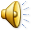 Kreiranje baze podataka

Modeliranje veza i entiteta

Projektanti baze podataka planiraju izradu baze podataka u procesu koji se naziva modeliranje entiteta i veza (ER modeliranje – Entity Relationship Modeling) koristeći dijagram entiteta i veza (ER dijagram – Entity Relationship Diagram). ER dijagrami se sastoje od entiteta, atributa i veza. Entiteti su predstavljeni pravougaonikom, a veze rombom. Atributi za svaki entitet navedeni su pored entiteta, a primarni ključ je podvučen.
12
[Speaker Notes: Da bi mus]
4.3 Sistemi za upravljanje bazama podataka
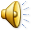 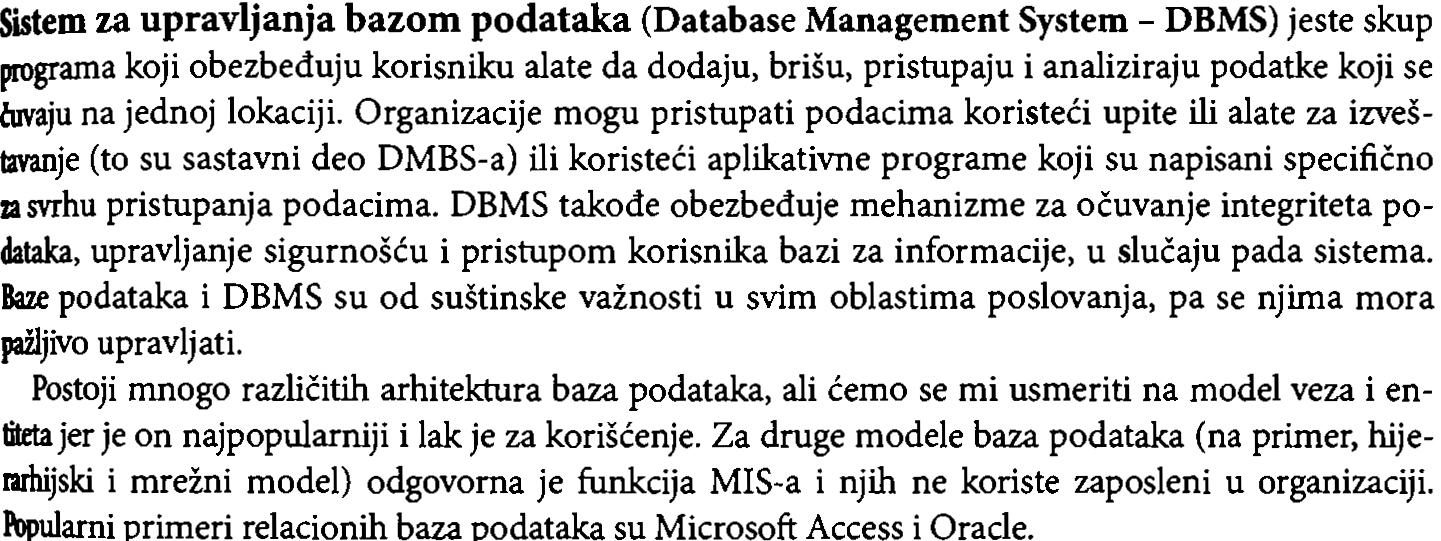 13
4.3 Sistemi za upravljanje bazama podataka
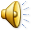 Relacioni model baze podataka
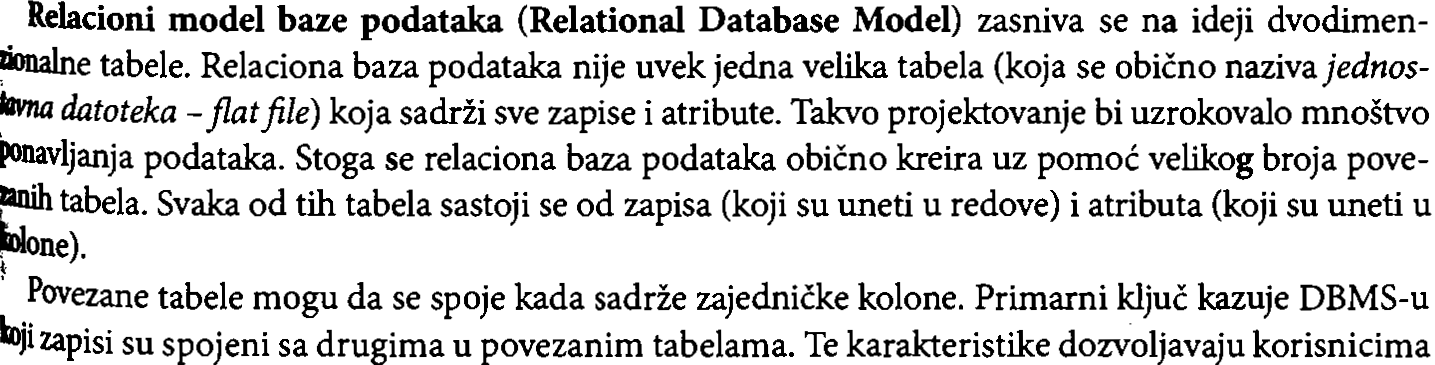 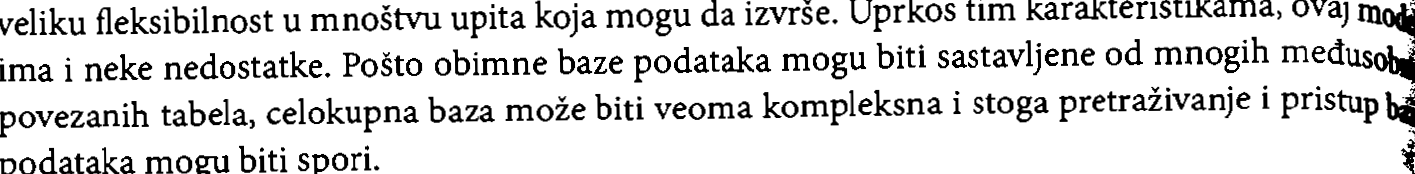 14
4.3 Sistemi za upravljanje bazama podataka
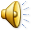 Relacioni model baze podataka
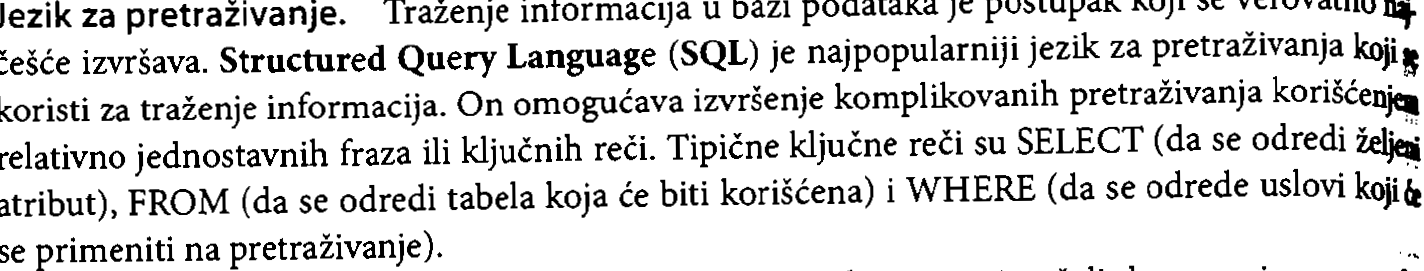 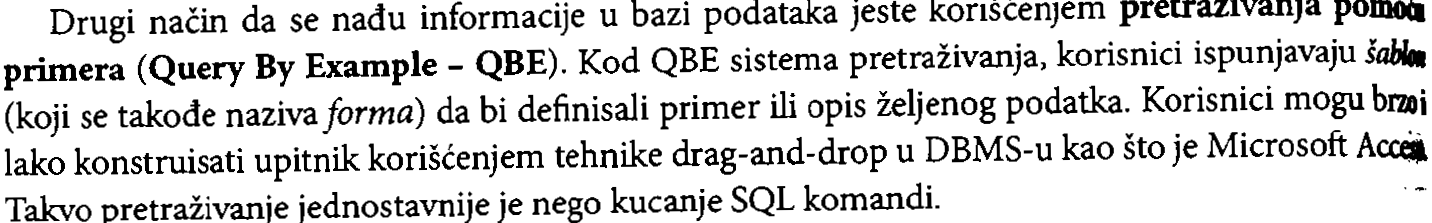 15
4.3 Sistemi za upravljanje bazama podataka
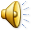 Relacioni model baze podataka
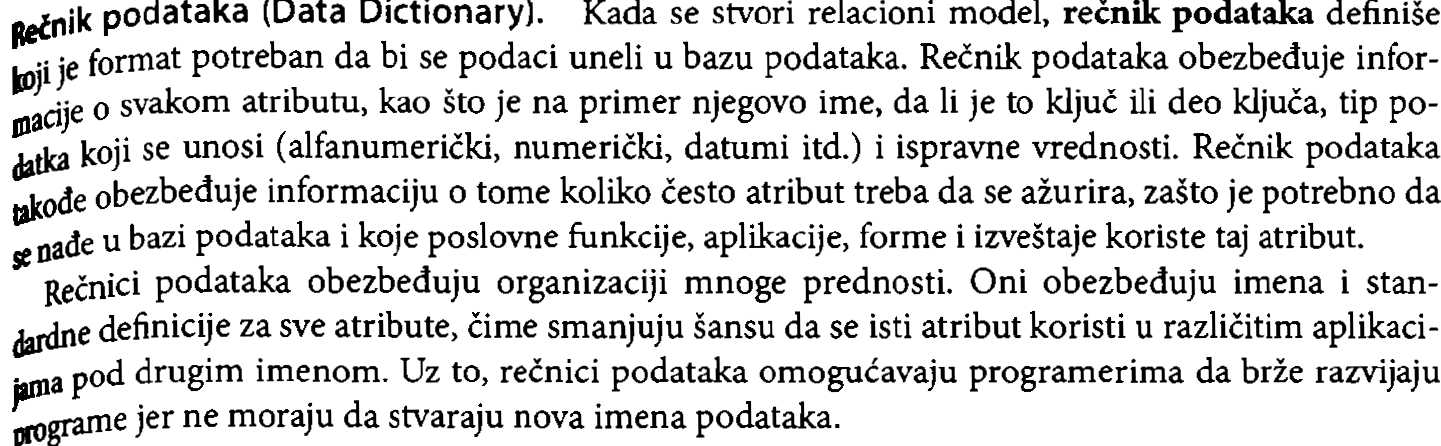 16
4.3 Sistemi za upravljanje bazama podataka
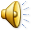 Relacioni model baze podataka
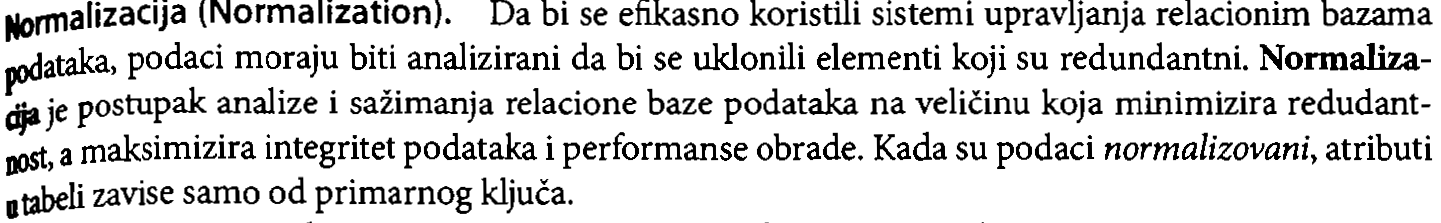 17
4.4 Skladištenje podataka
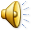 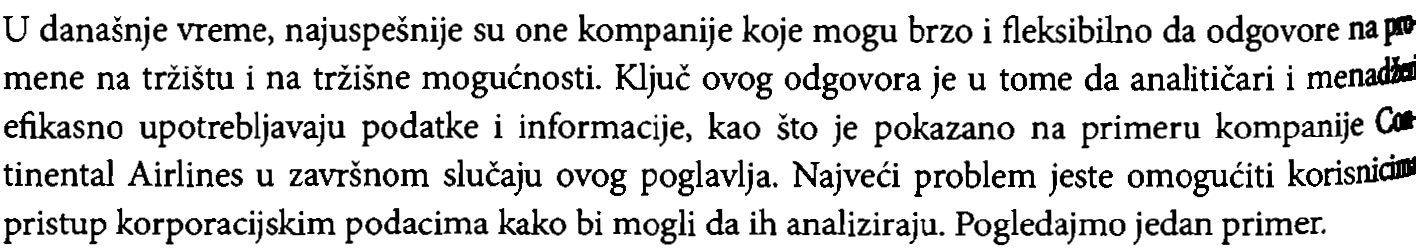 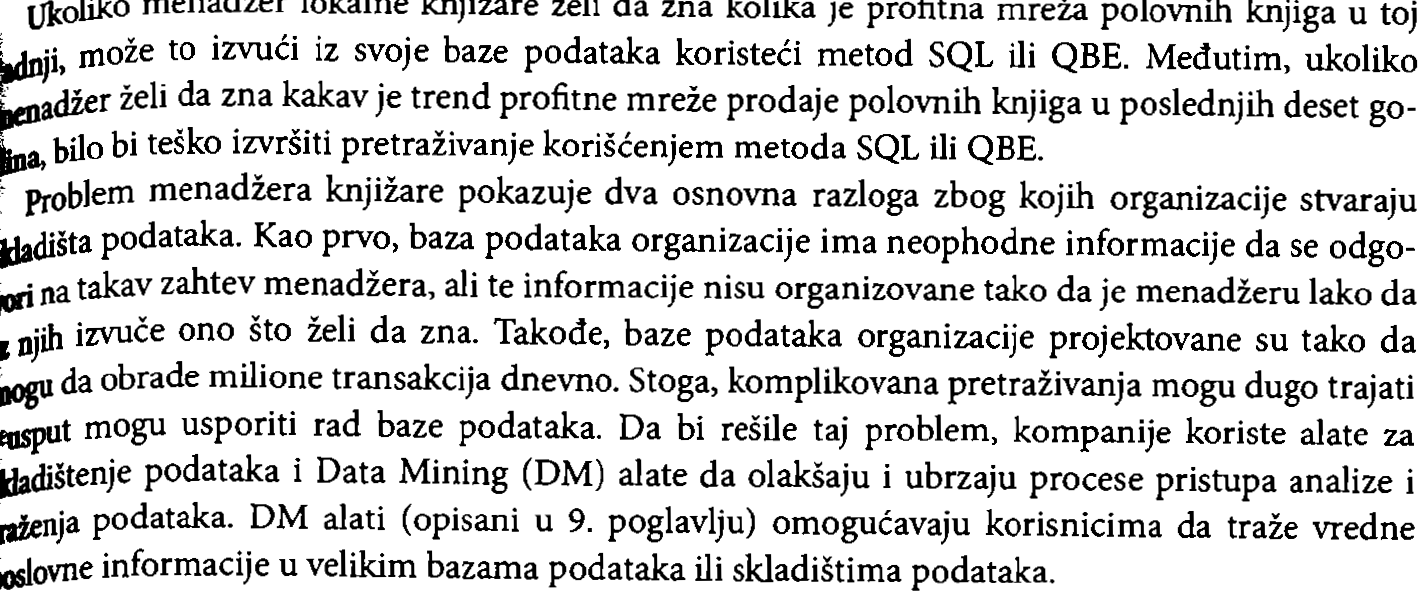 18
4.4 Skladištenje podataka
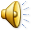 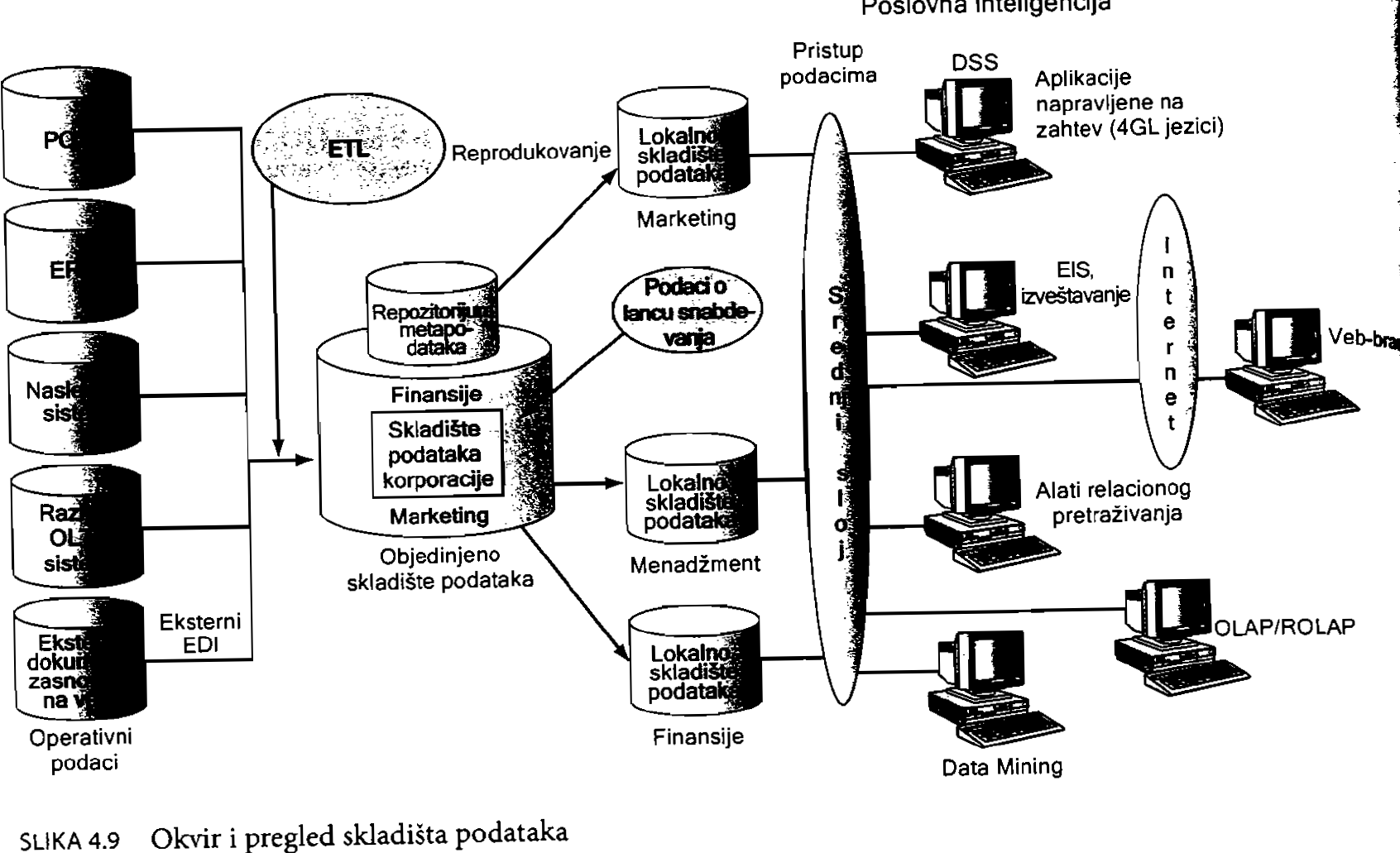 19
4.4 Skladištenje podataka
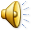 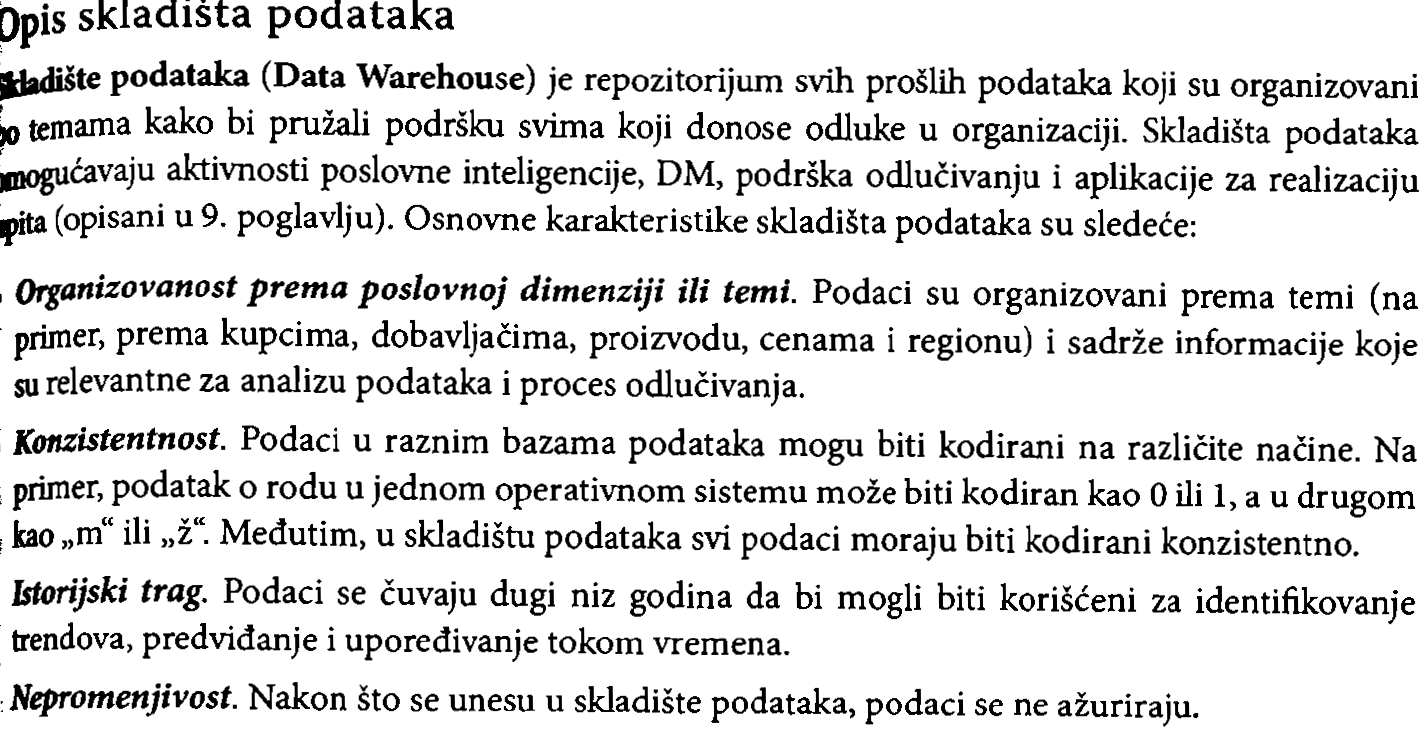 20
4.4 Skladištenje podataka
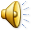 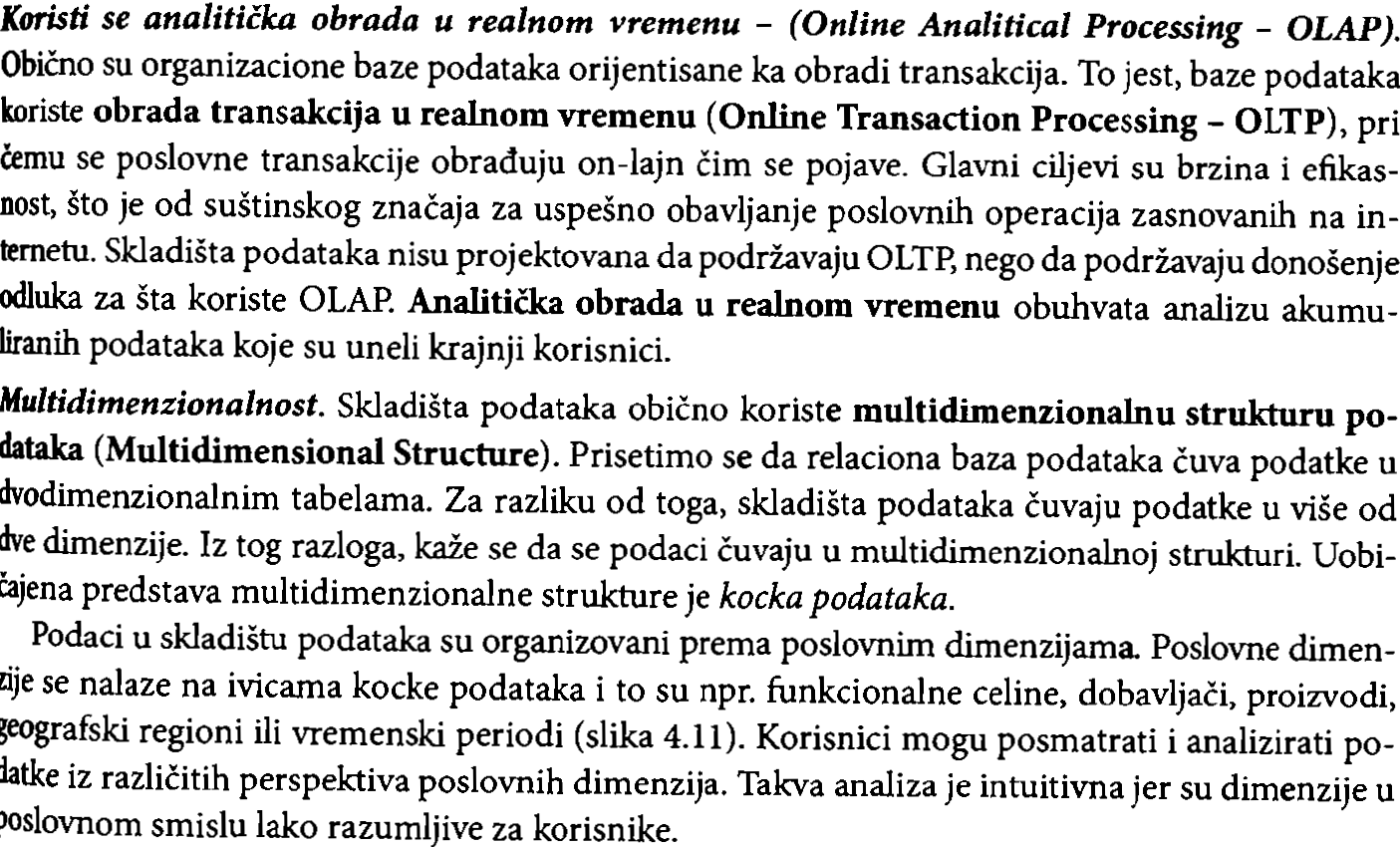 21
4.4 Skladištenje podataka
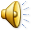 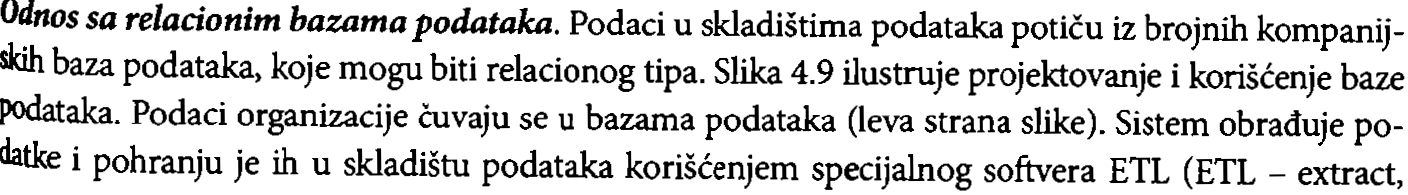 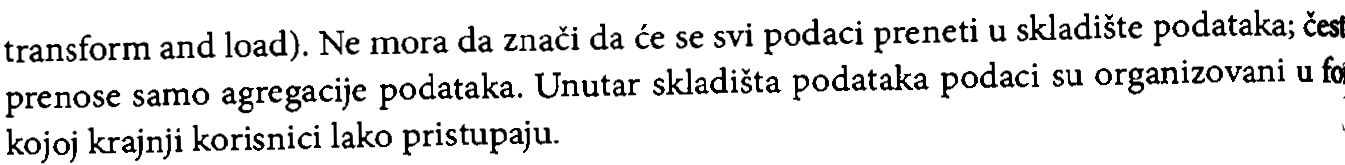 22
4.4 Skladištenje podataka
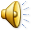 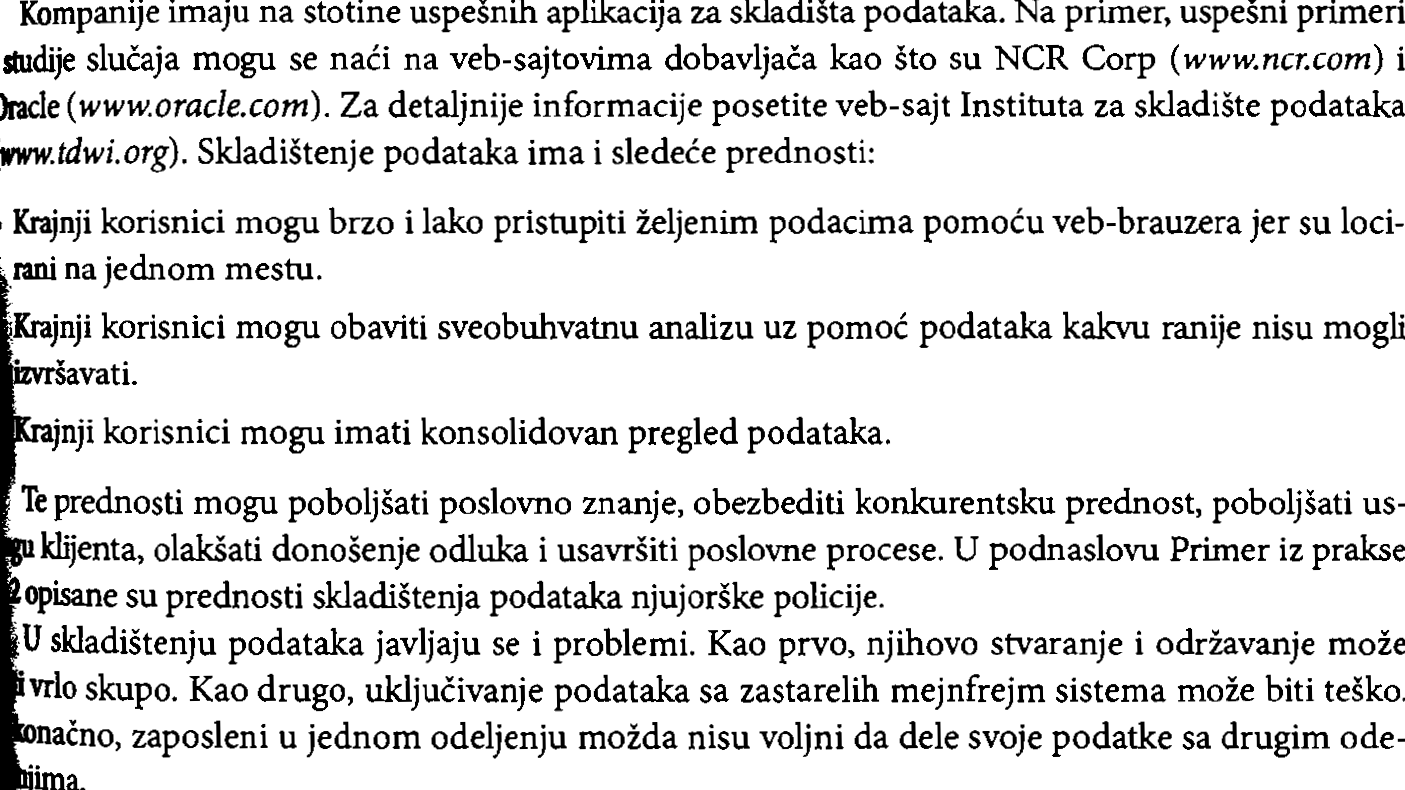 23
4.4 Skladištenje podataka
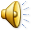 Lokalna skladišta podataka (Data Marts)
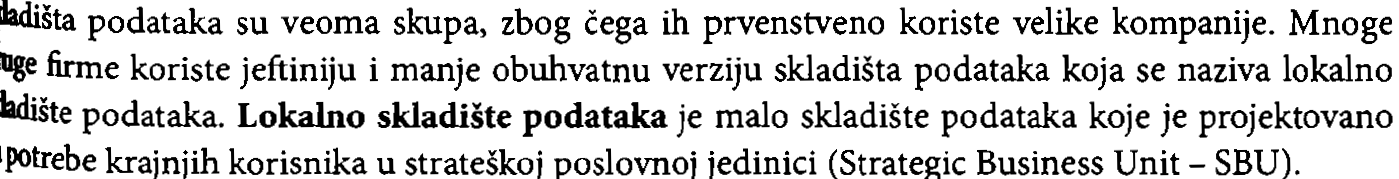 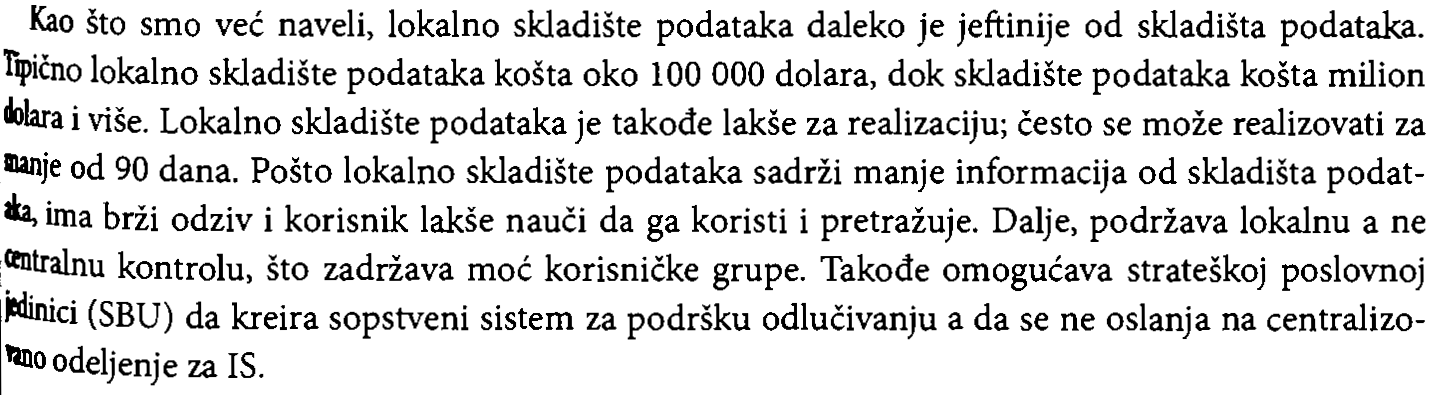 24
4.5 Upravljanje podacima u organizaciji
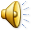 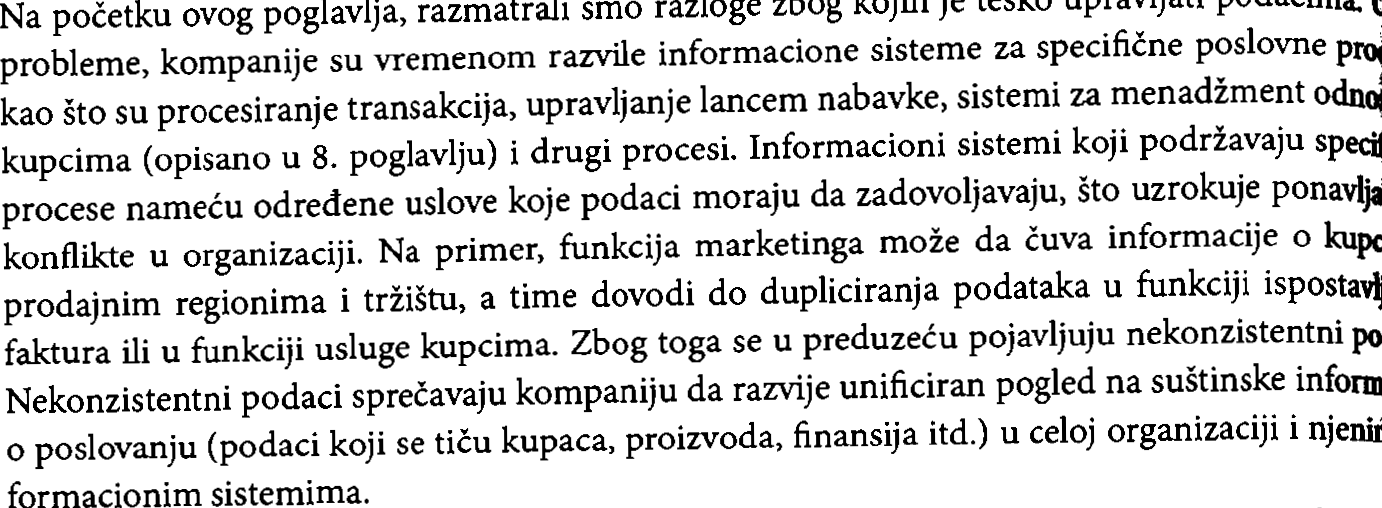 25
4.5 Upravljanje podacima u organizaciji
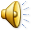 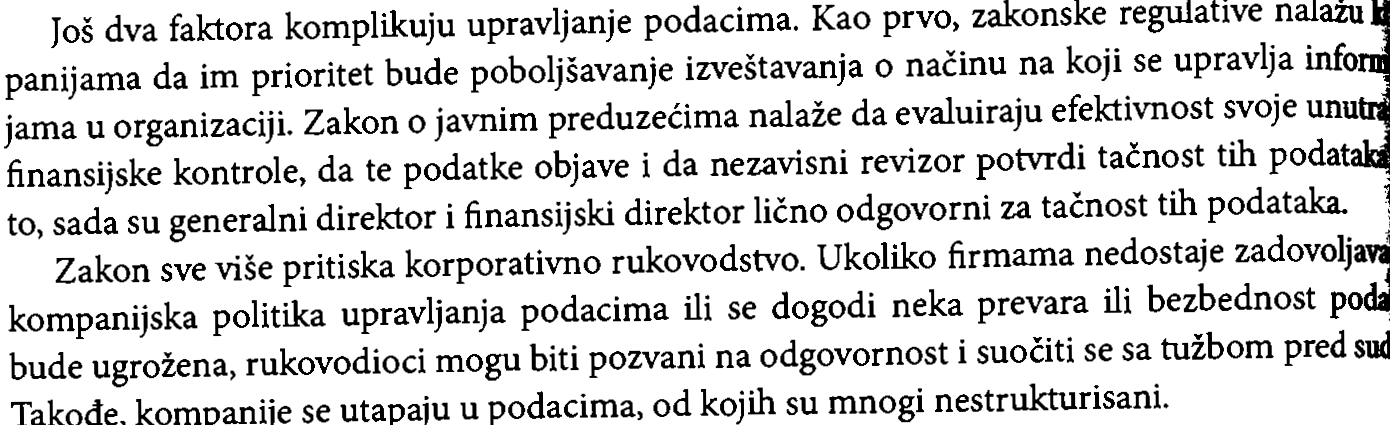 26
4.5 Upravljanje podacima u organizaciji
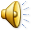 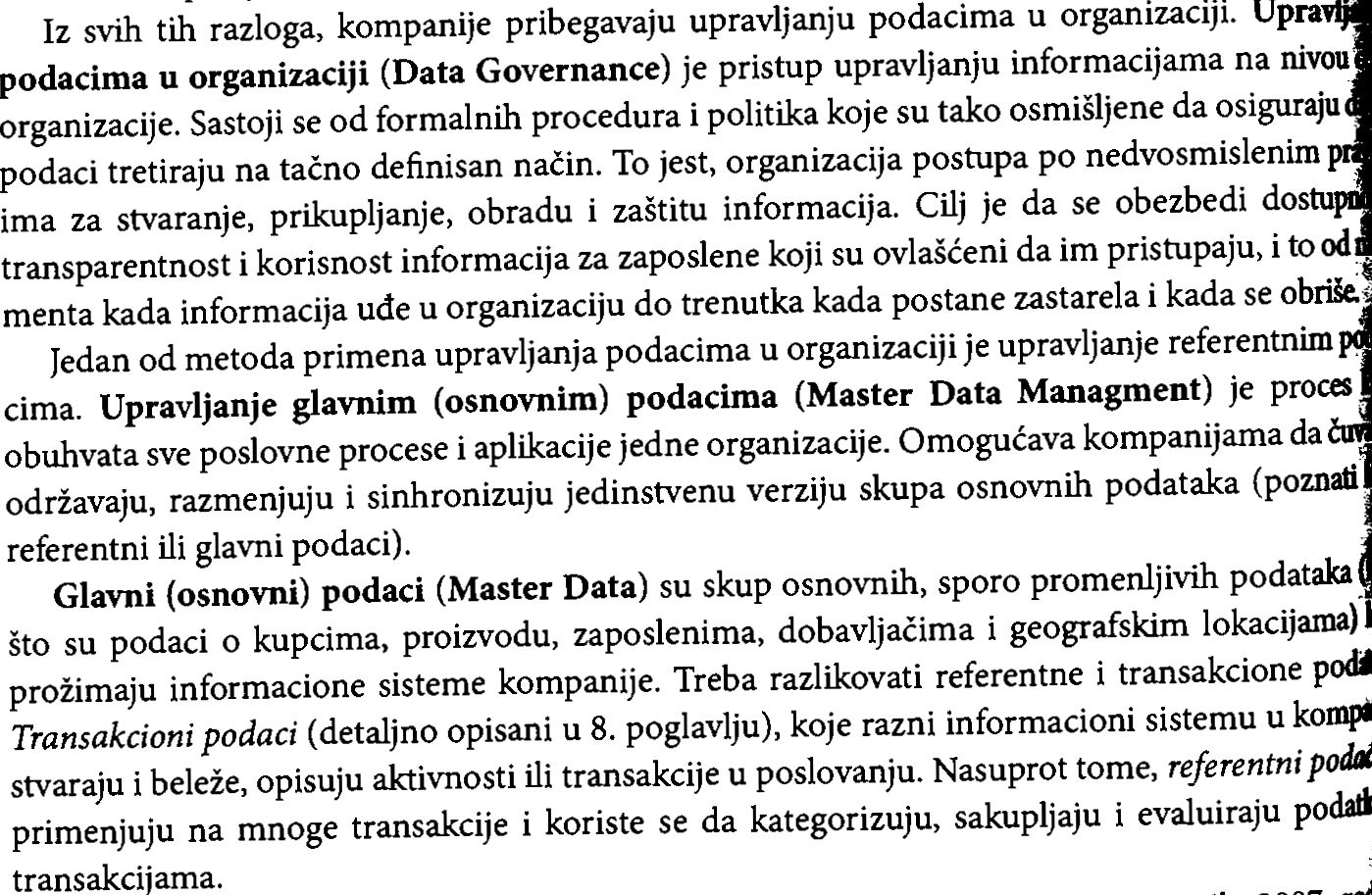 27
4.6 Menadžment znanja
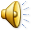 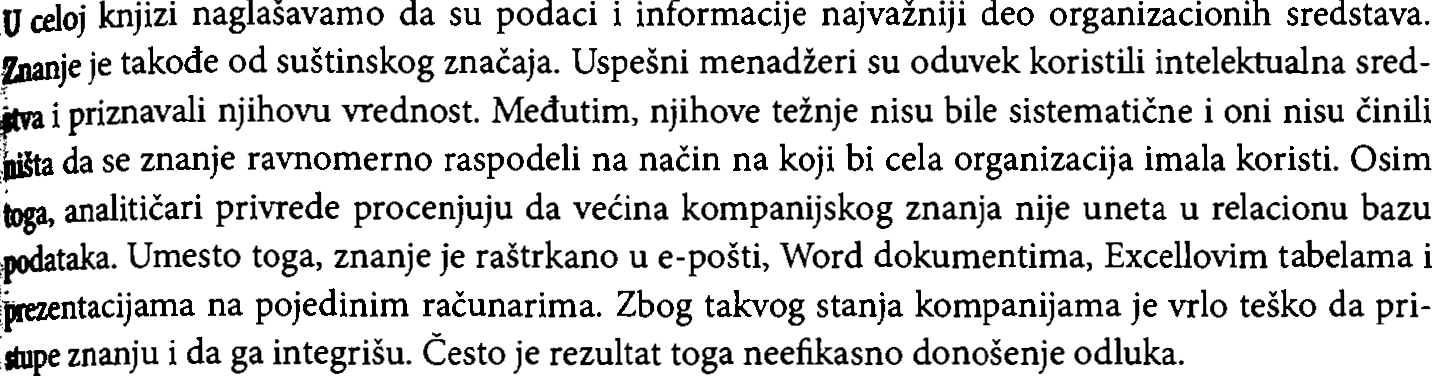 28
4.6 Menadžment znanja
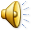 Pojmovi i definicije
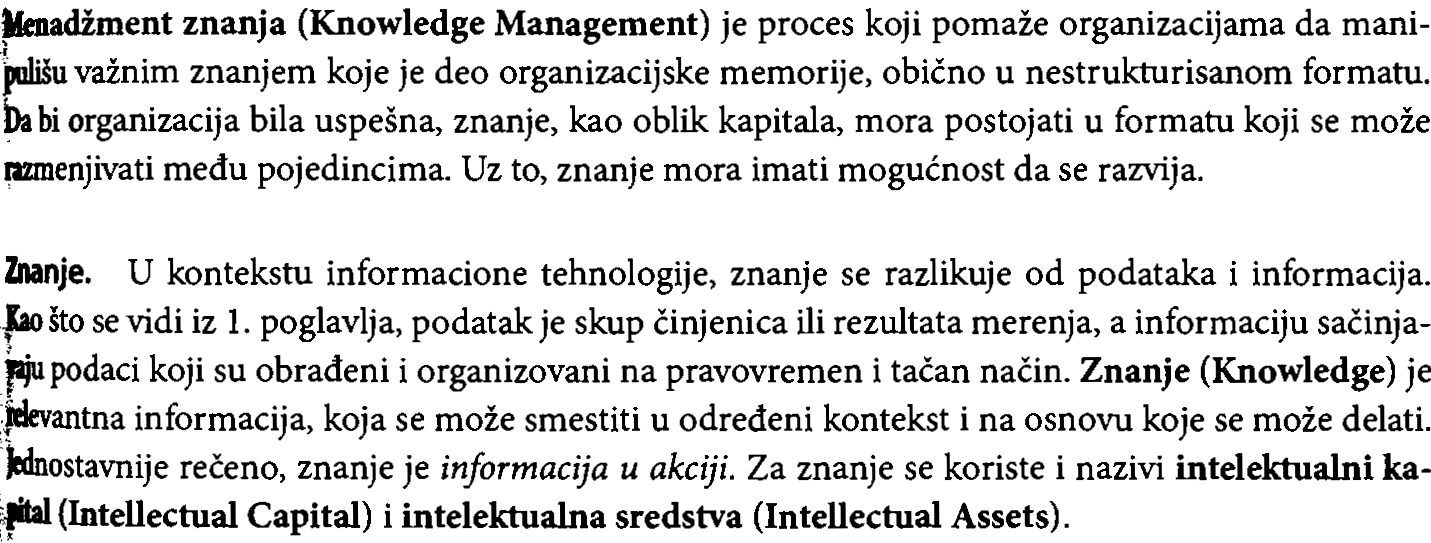 29
4.6 Menadžment znanja
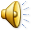 Pojmovi i definicije
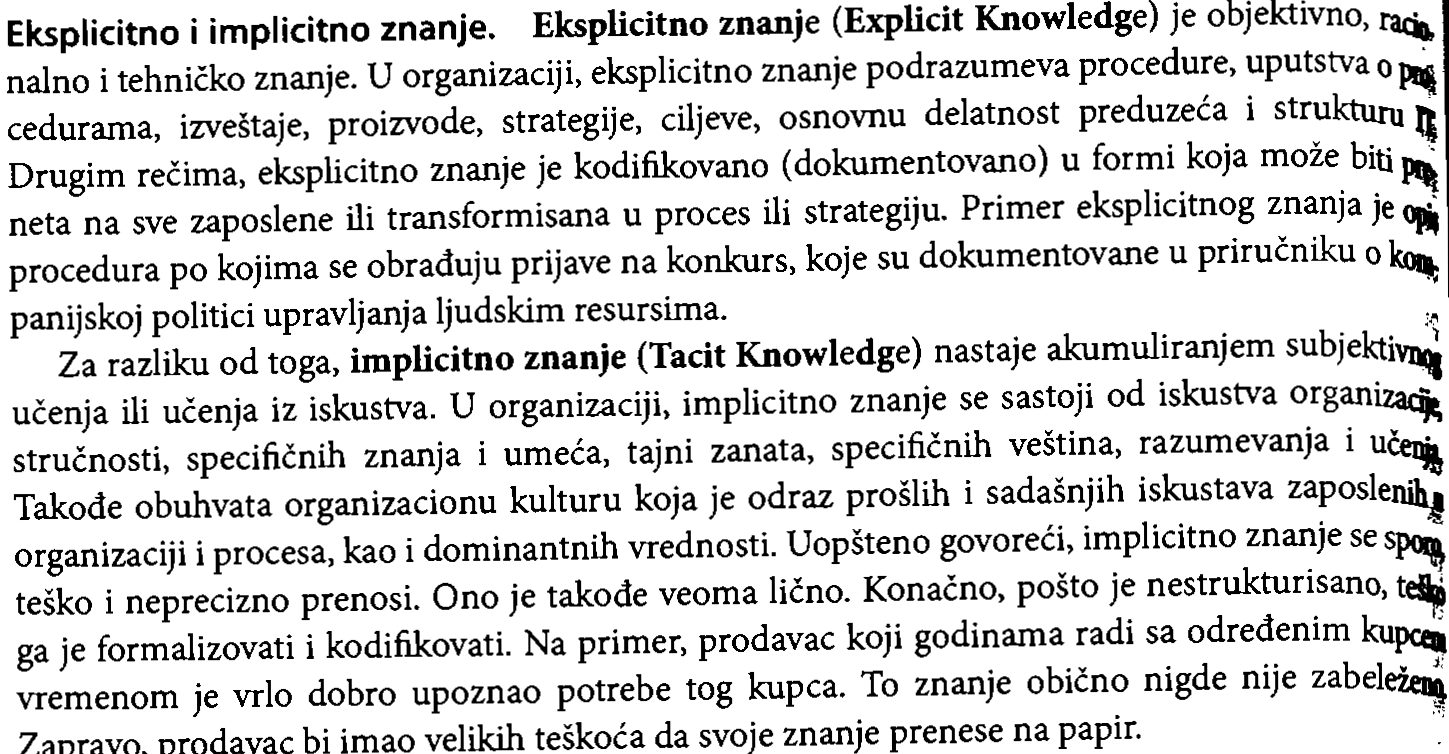 30
4.6 Menadžment znanja
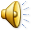 Sistemi za menadžment znanja
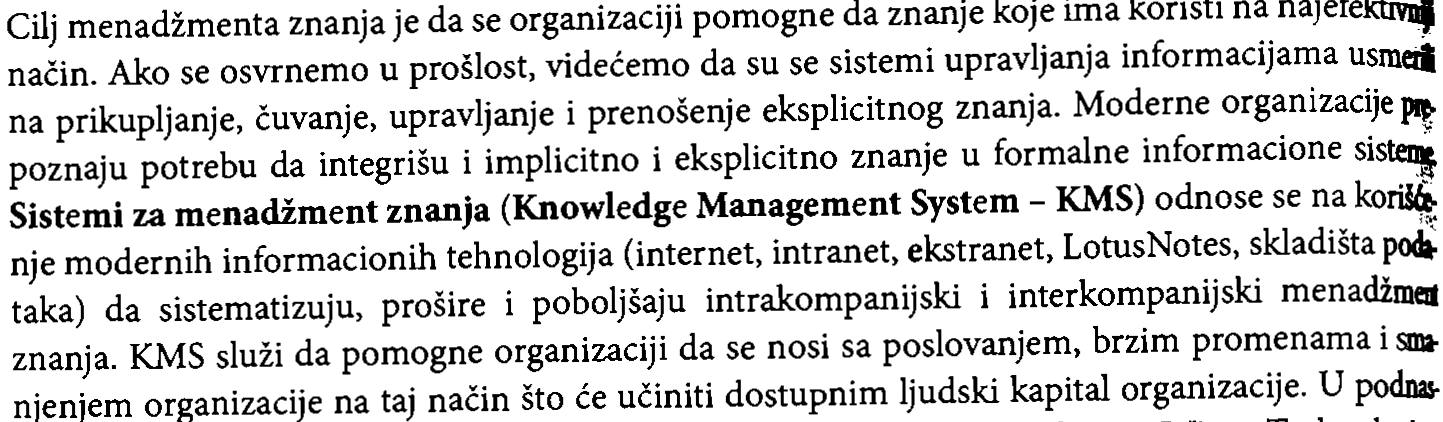 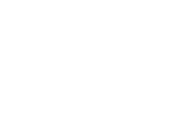 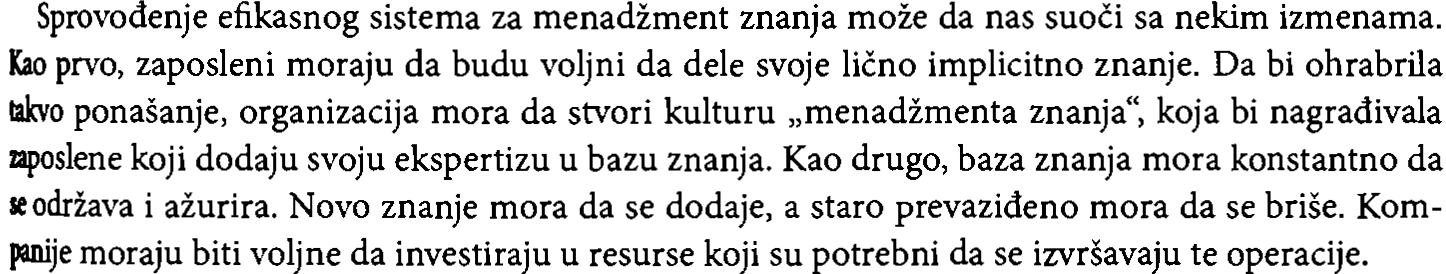 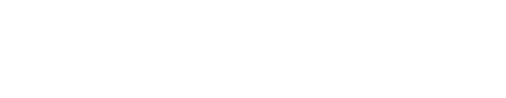 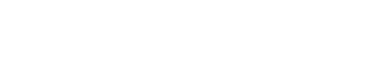 31
4.6 Menadžment znanja
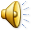 Ciklus sistema za menadžment znanja
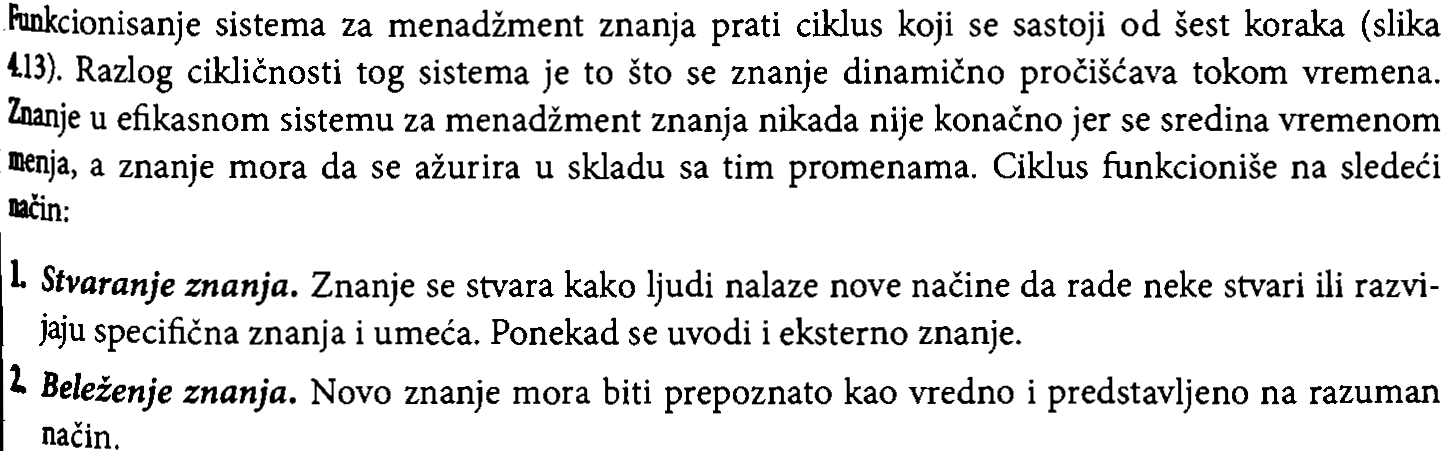 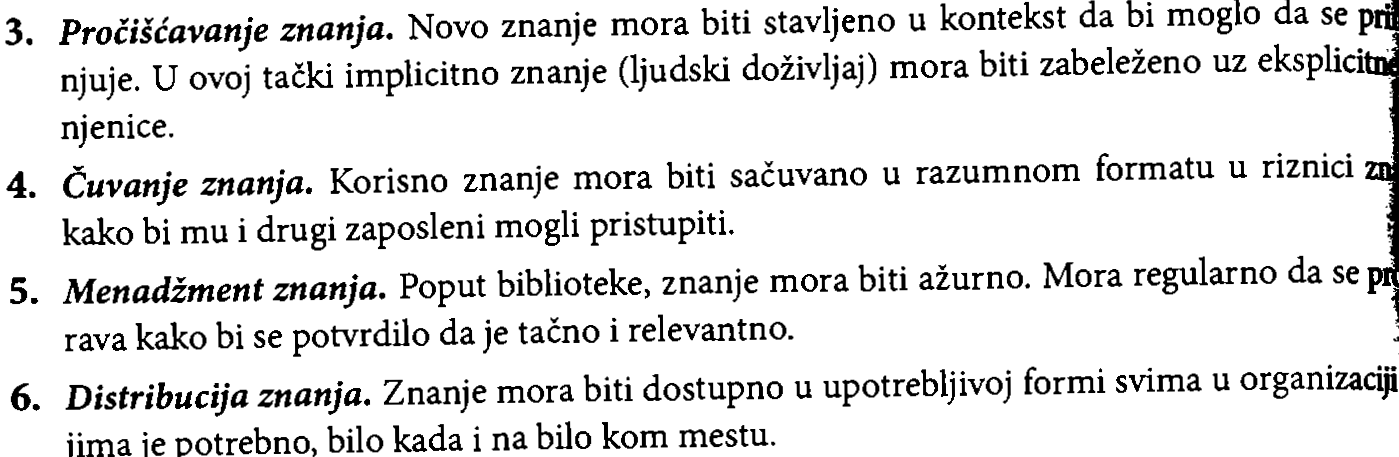 32
4.6 Menadžment znanja
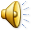 Ciklus sistema za menadžment znanja
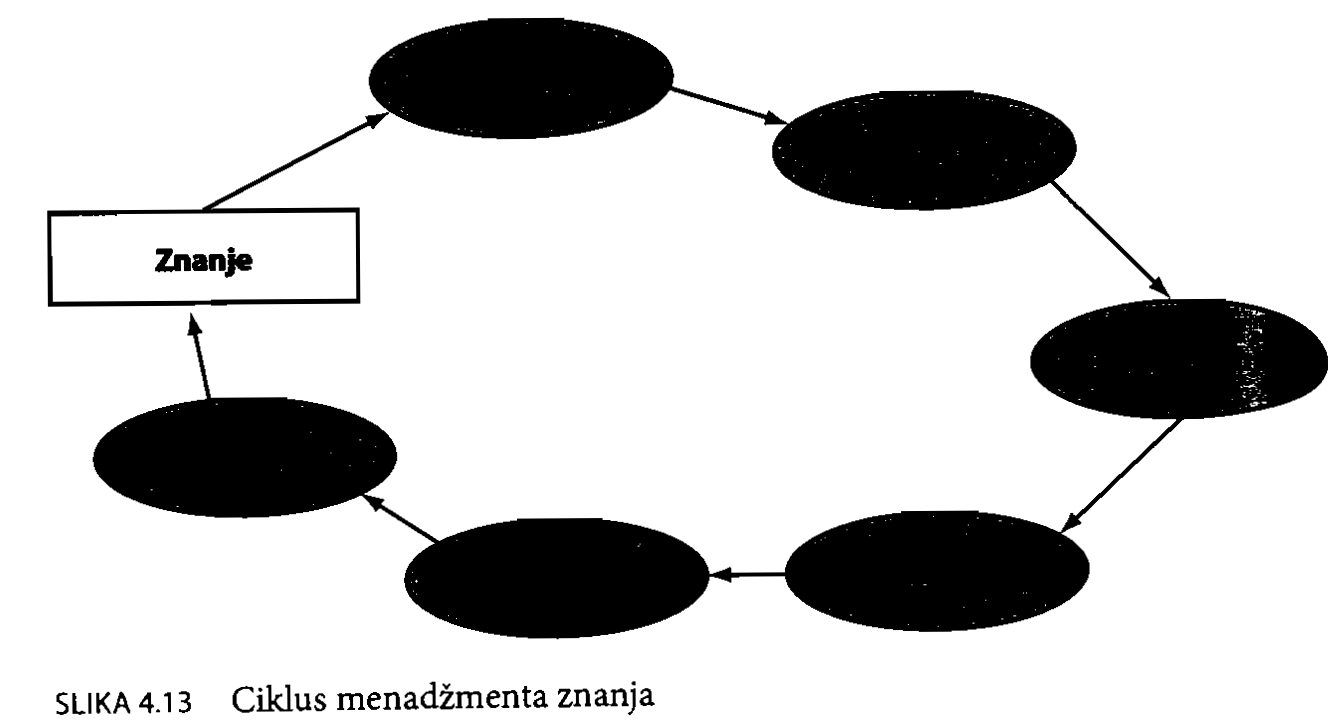 33
Utvrđivanje gradiva
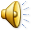 Spoznati važnost podataka, pitanja u vezi sa korišćenjem podataka i životni ciklus podataka.
Opisati izvore podataka i objasniti na koji način se podaci prikupljaju.
Objasniti prednosti pristupa bazi podataka.
Objasniti načine skladištenja podataka i ulogu skladišta podataka u organizaciji i njihovu ulogu u stvaranju podataka vrhunskog kvaliteta.
Definisati znanje i opisati različite tipove znanja.
34